1
Intro
BCTD – AFL Smart Mark Module
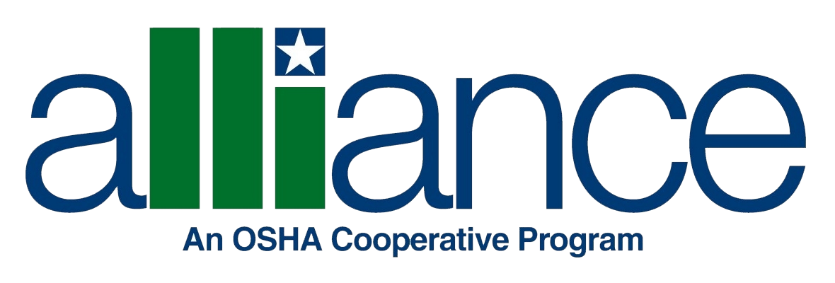 Health and Safety Program  Management
2
Intro
BCTD – AFL Smart Mark Module
Objectives:	At the end of this training,  you will be able to:
Explain the key elements of an injury and illness  prevention program
Describe roles and responsibilities in  establishing an injury and illness prevention program
Conduct a Job Hazard Analysis
List 3 potential problems with incentive programs
Identify 3 contributing factors to actual construction  workplace fatalities using root cause analysis
3
Elements
Intro
BCTD – AFL Smart Mark Module
Explain the key elements in an injury  and illness prevention program
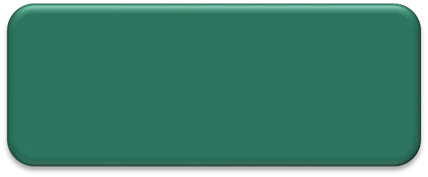 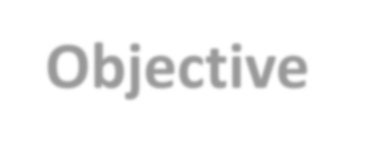 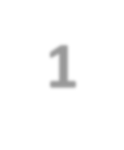 Objective 1
Key Principles of Health and Safety
Employer is responsible for maintaining a safe and healthy workplace

Employees should be involved in developing policies and programs

There should be no sanctions for H&S related activities

Employer should implement best and most effective practices/policies to protect workers from hazards
4
Elements
Intro
BCTD – AFL Smart Mark Module
OSHA, NIOSH, ANSI, and DOE agree on the  six elements of a successful safety program.
What do you think they are?
Management commitment
Employee involvement
Hazard identification and assessment
Hazard prevention and control
Education and training
Program evaluation and improvement
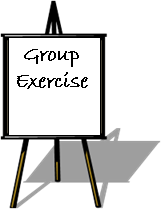 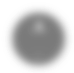 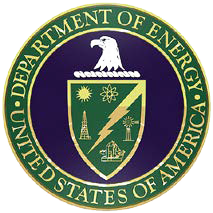 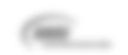 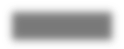 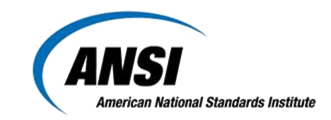 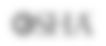 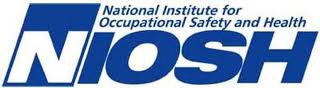 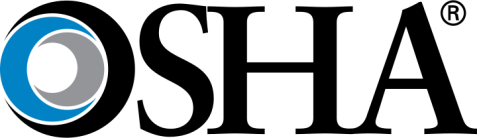 DOE
5
Elements
Intro
BCTD – AFL Smart Mark Module
Does OSHA require employers  to have a comprehensive written
health and safety program?
NO…	Some individual standards, like lead, respiratory  protection, and others require written programs, but there is  no requirement for a comprehensive written program.
OSHA has been working on the Injury and Illness Prevention  Program (I2P2) standard.
Some of the State plan States have  written H & S program requirements.
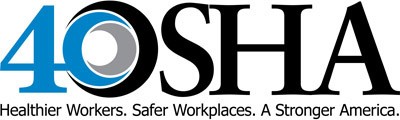 6
Elements
Intro
BCTD – AFL Smart Mark Module
OSHA found the 34 states that require  H&S programs had a 9% - 60%
drop in incidents
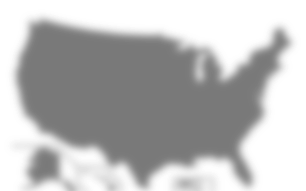 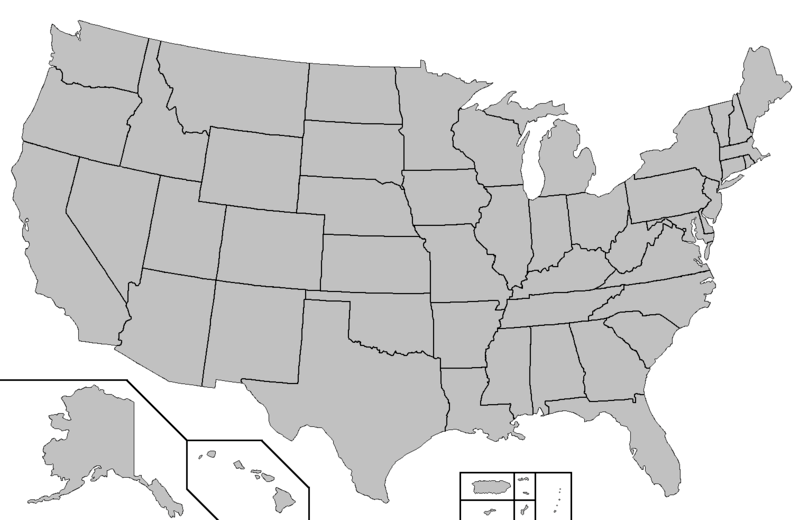 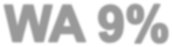 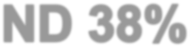 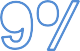 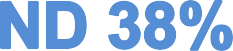 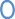 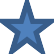 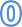 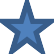 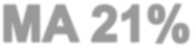 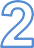 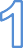 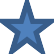 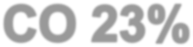 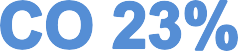 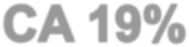 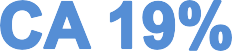 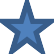 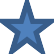 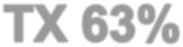 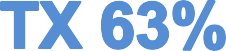 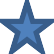 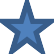 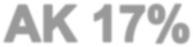 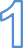 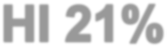 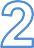 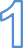 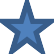 7
Elements
Intro
BCTD – AFL Smart Mark Module
Describe management roles and  responsibilities in establishing an  injury and illness
prevention program
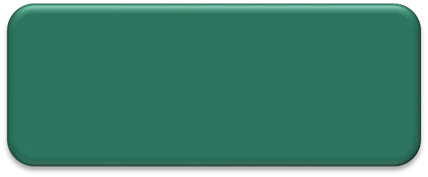 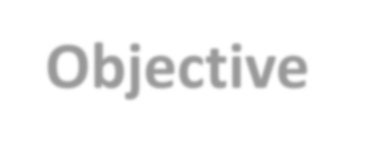 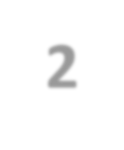 Objective 2
8
Elements
Intro
BCTD – AFL Smart Mark Module
What specific H&S duties are  management’s responsibility?
What do you think?
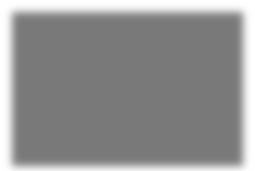 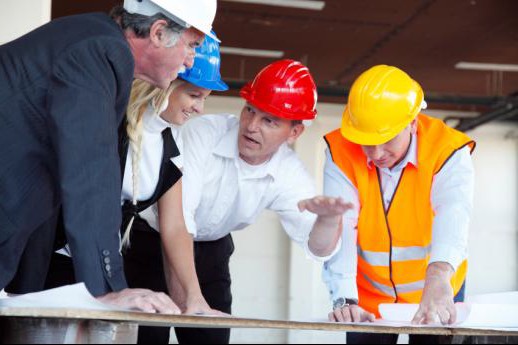 [Speaker Notes: Implementing a program
Hazard identification and assessment:  Daily Inspection, JSA, accident investigation

Hazard prevention and control:  PPE, fall protection, LOTO, machine guarding, 

Education and training

Program evaluation and improvement: review 300 logs, employee suggestions, annual review of LOTO]
9
Elements
Intro
BCTD – AFL Smart Mark Module
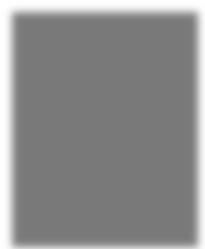 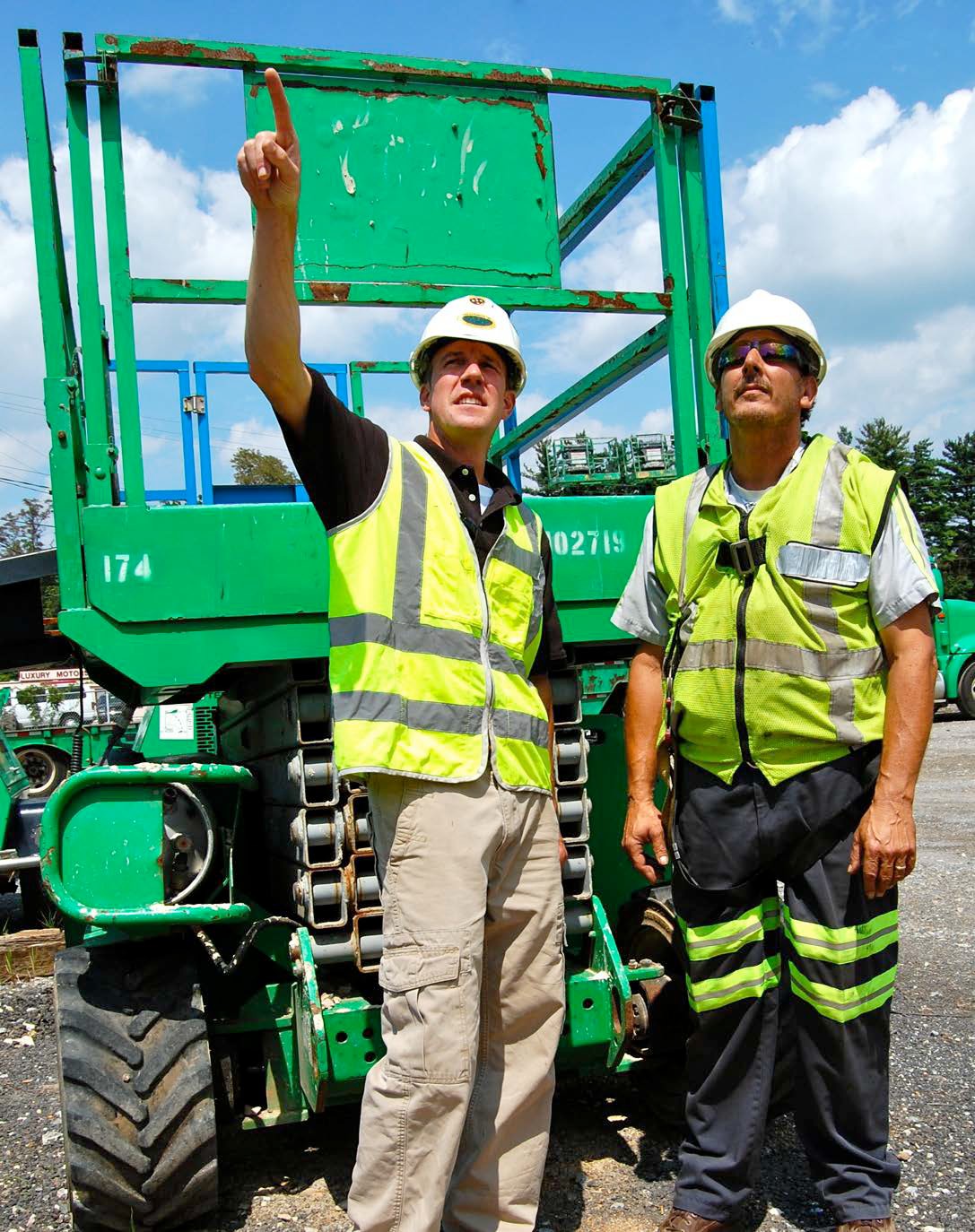 In what parts  of the safety  program should  employees be  involved?
Photo courtesy Sunbelt Rental
[Speaker Notes: Informing management of hazards
Asking questions if they don’t know what to do
Assist with program review, conducting low level training, assisting with any investigations, identify improvements to controls in the their workplaces]
10
Elements
Intro
BCTD – AFL Smart Mark Module
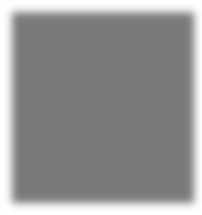 An example of a  standard where  OSHA requires  employee  involvement
In the Process Safety  Mgt standard, OSHA  requires employee  participation in  hazard analyses
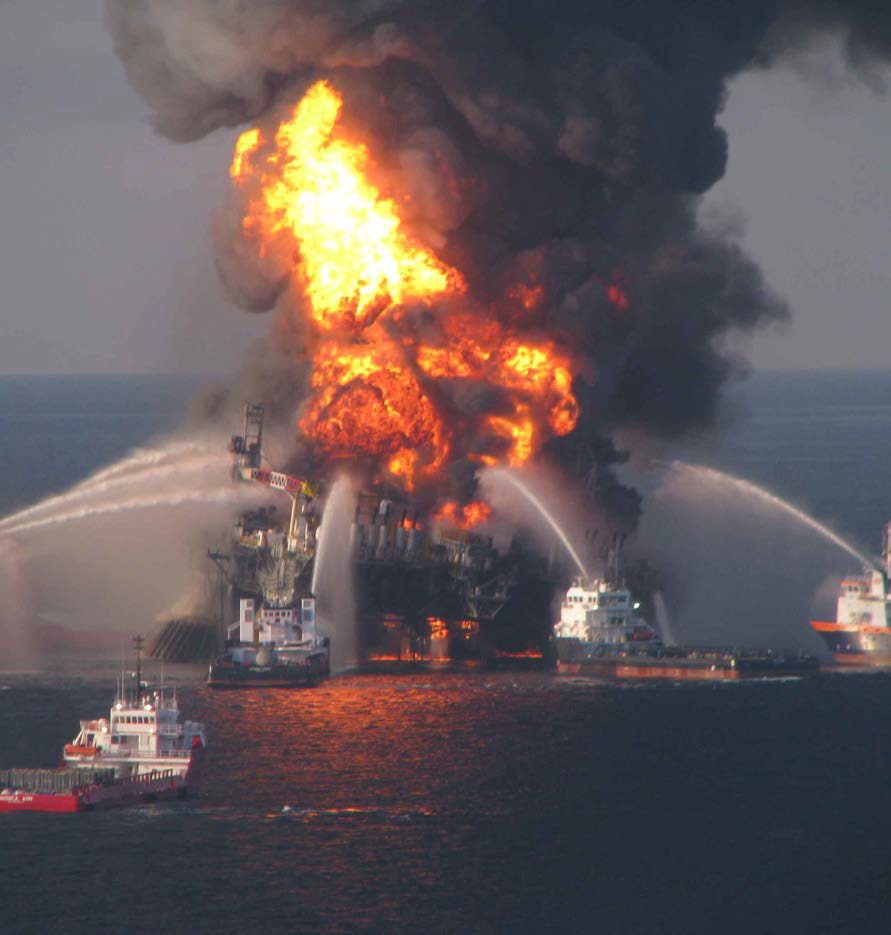 11
Elements
Intro
BCTD – AFL Smart Mark Module
What are some different ways foremen  and workers can identify hazards?
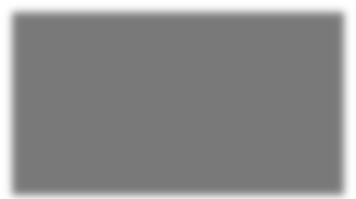 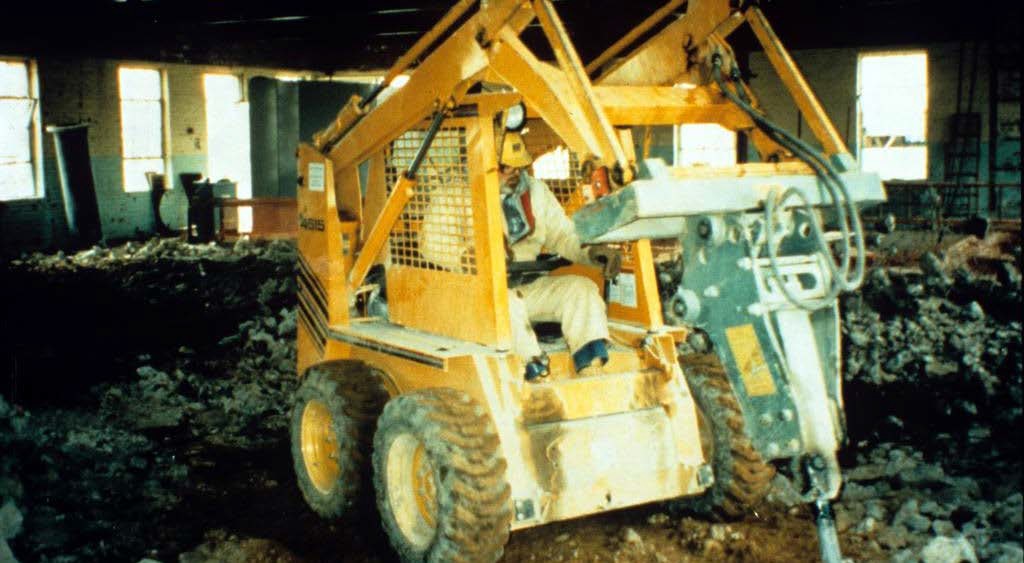 Photo courtesy eLCOSH
[Speaker Notes: Pre job analysis
Daily inspections by foreman and workers
Inspections for a 3rd party]
12
Elements
Intro
BCTD – AFL Smart Mark Module
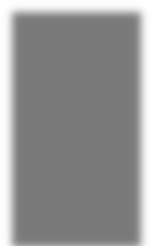 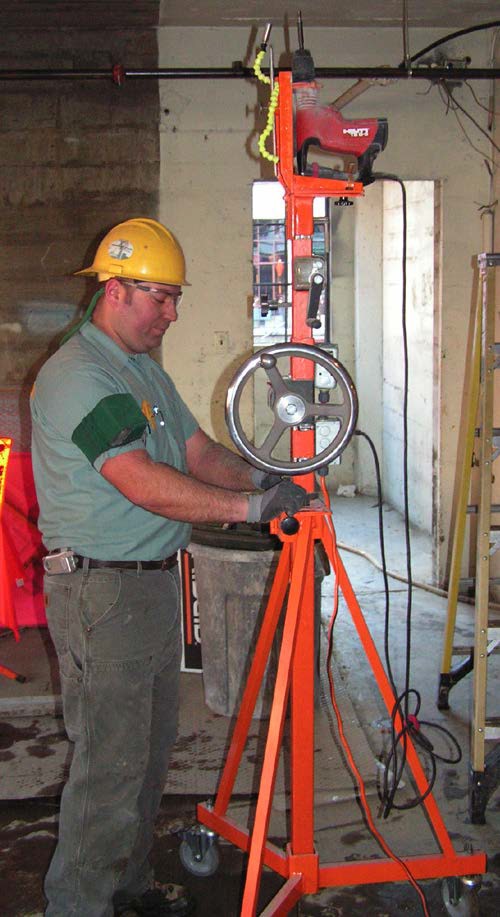 Before putting a  worker in PPE what  other controls should  be considered?
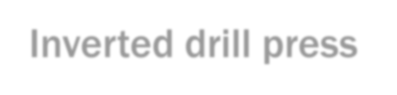 Inverted drill press  What type of control?
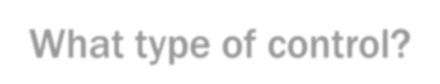 [Speaker Notes: Training on use, limitations and daily inspections
Requiring daily inspections
Replacing faulty equipment]
13
Elements
Intro
BCTD – AFL Smart Mark Module
We should always try to apply the  hierarchy of controls
Most Effective	Elimination

Substitution
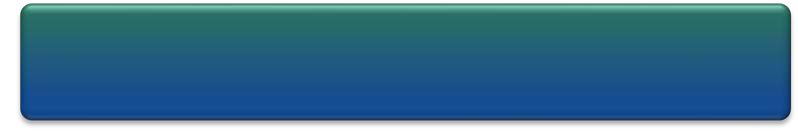 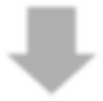 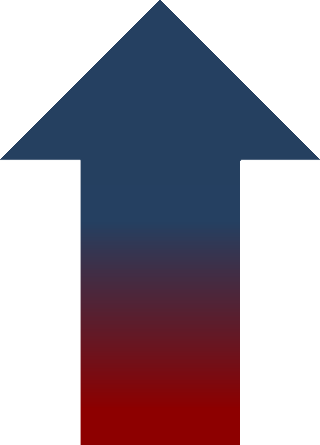 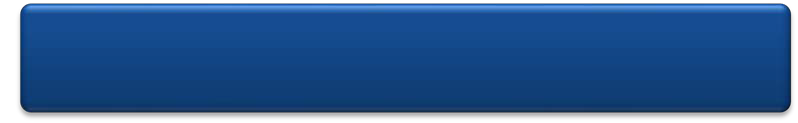 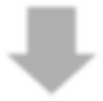 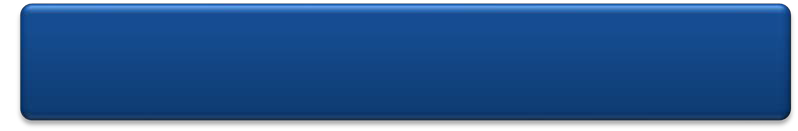 Engineering Controls

Administrative Controls
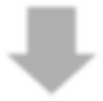 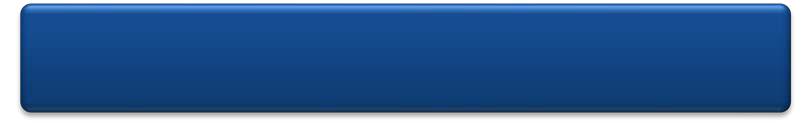 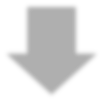 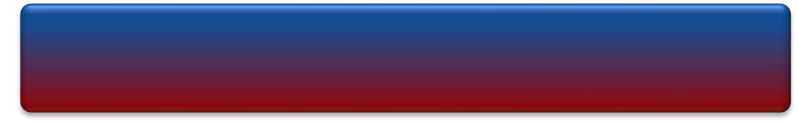 Personal Protective Equip.
Least Effective
BCTD – AFL Smart Mark Module
13
Elements
Intro
PPE is last because it puts the burden on the worker and is least effective
Most Effective	Elimination

Substitution
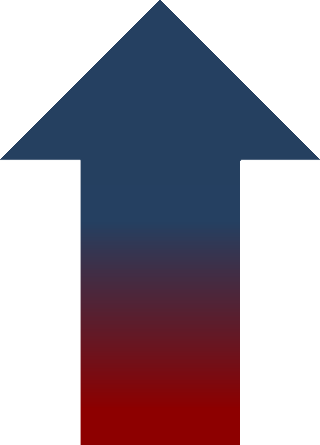 Engineering Controls

Administrative Controls
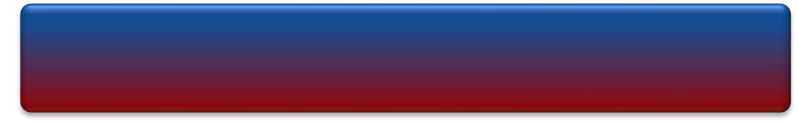 Personal Protective Equip.
Least Effective
14
Elements
Intro
BCTD – AFL Smart Mark Module
Match controls to Hazards
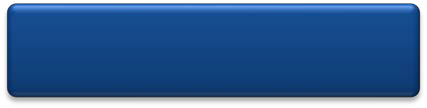 Elimination
Substitution  Engineering Controls
Administrative Controls  Personal Protection
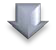 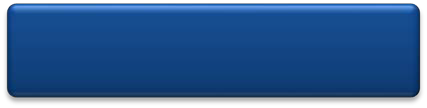 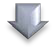 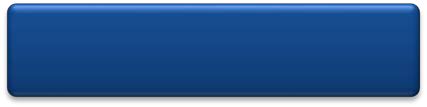 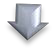 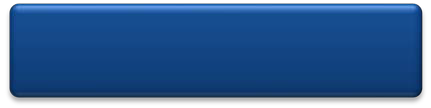 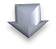 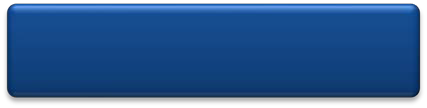 15
Elements
Intro
BCTD – AFL Smart Mark Module
Education and training are  important, where are they in  the hierarchy of controls?
Safety Program  Element 5
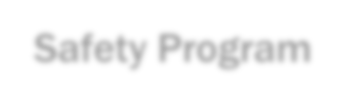 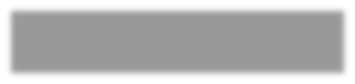 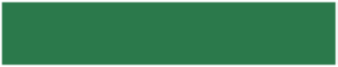 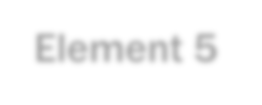 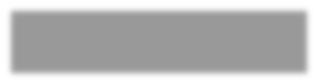 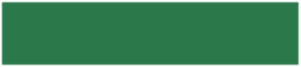 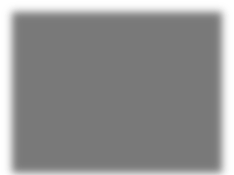 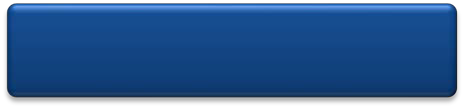 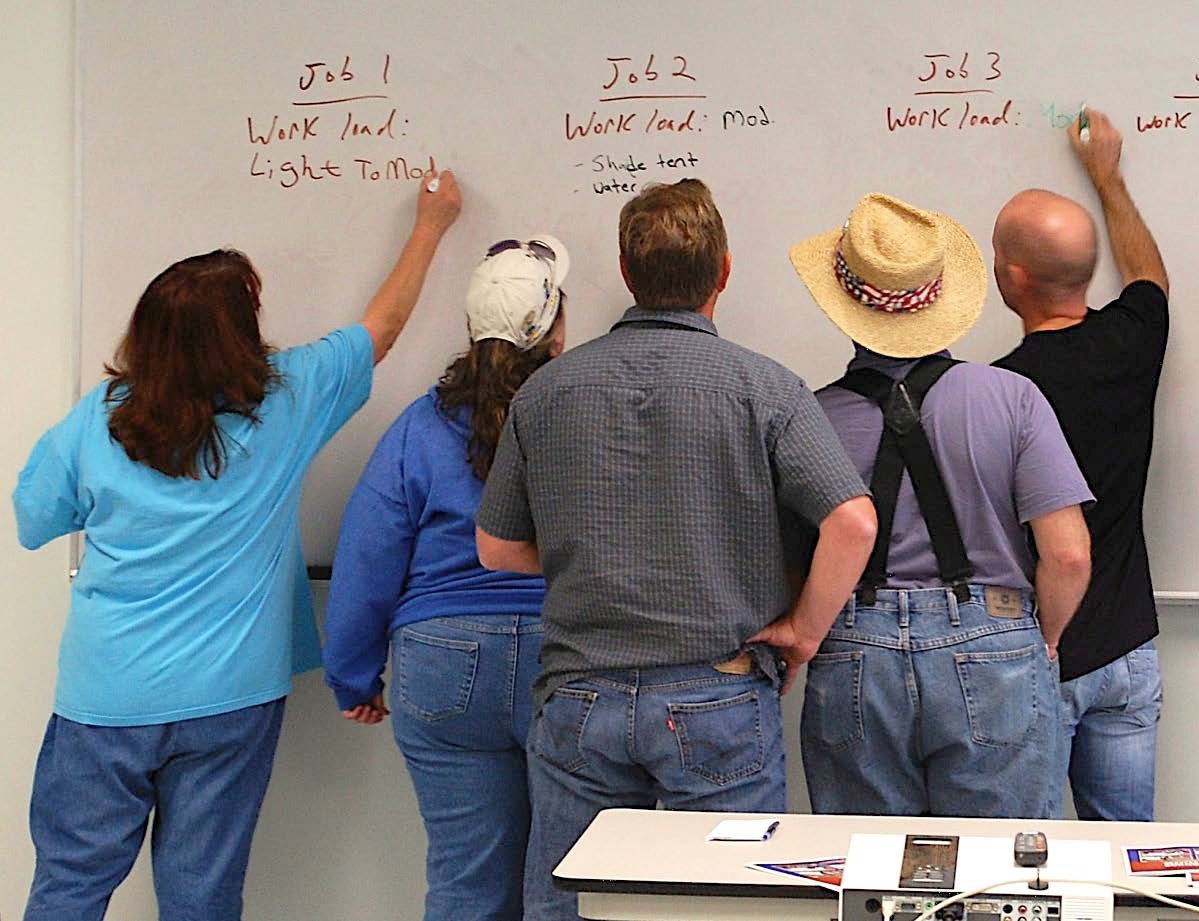 Elimination
Substitution  Engineering Controls  Administrative Controls  Personal Protection
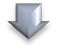 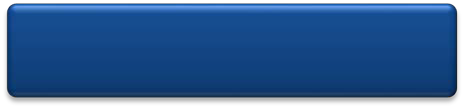 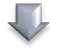 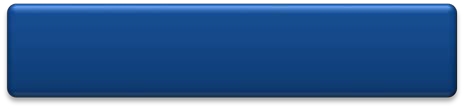 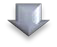 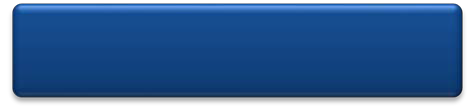 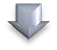 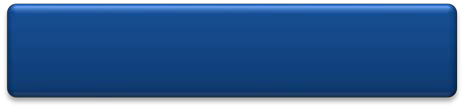 [Speaker Notes: The superintendent needs training
The foreman needs training
The workers need training
Reinforce the training by checking for compliance
Tool box meetings as refresher
Retrain those who don’t follow the rules]
30
JHA
Intro
BCTD – AFL Smart Mark Module
Conduct a Job Hazard Analysis
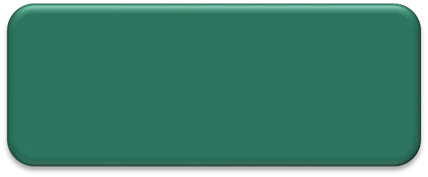 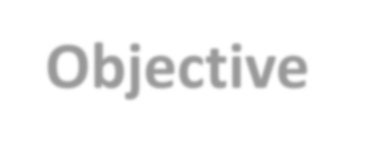 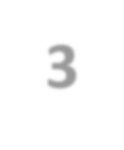 Objective 3
31
JHA
Intro
BCTD – AFL Smart Mark Module
How to perform a Job Hazard Analysis?
OSHA’s guide for employers says:
Involve your employees
Review your accident history
Conduct a preliminary job review
List, rank, and set priorities for  hazardous jobs
Outline the steps or tasks
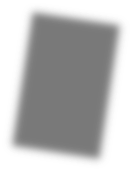 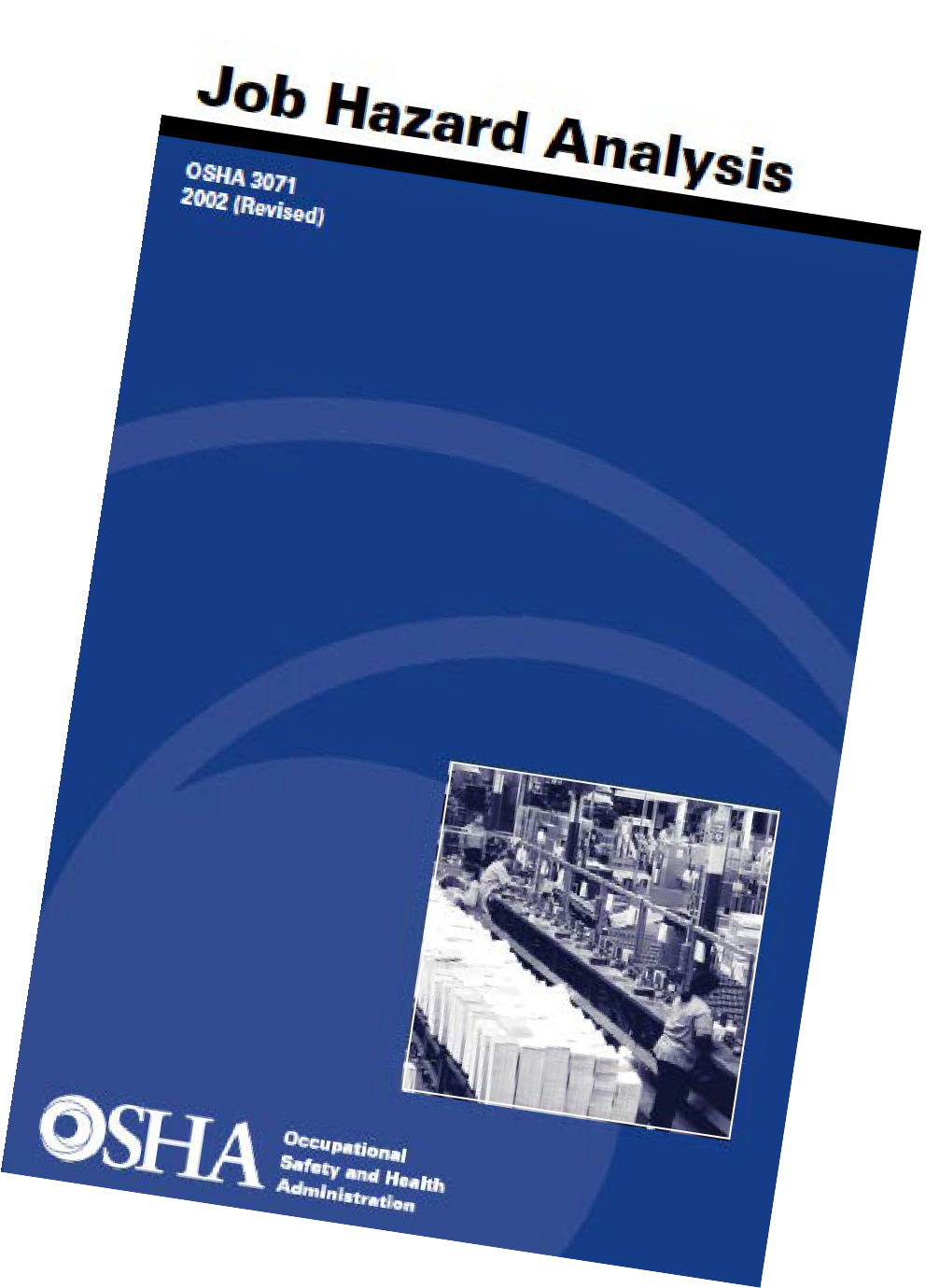 32
JHA
Intro
BCTD – AFL Smart Mark Module
Job Hazard Analysis is the most used tool  because of its applicability
Can JHAs be performed for all jobs, whether special or  routine?
How should we establish  priorities for analyzing your jobs?
How do we break the job down?
Is this a job best left to  Safety Professionals?
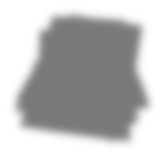 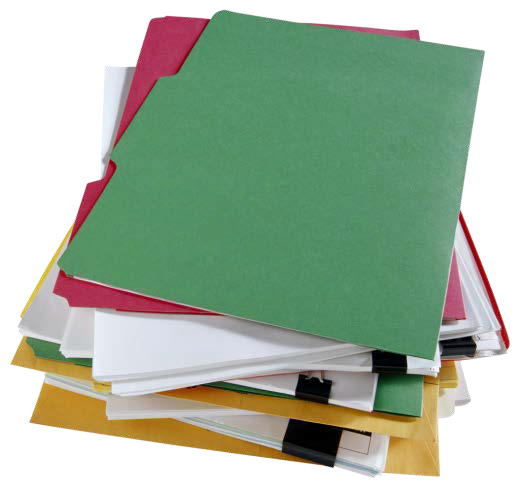 33
JHA
Intro
BCTD – AFL Smart Mark Module
Breaking every job or activity down  to each step is critical
Here’s an example of a form that could be used to do a JHA
34
JHA
Intro
BCTD – AFL Smart Mark Module
Joint Exercise: let’s do a JHA for unloading a  truck at the job site
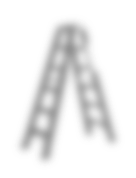 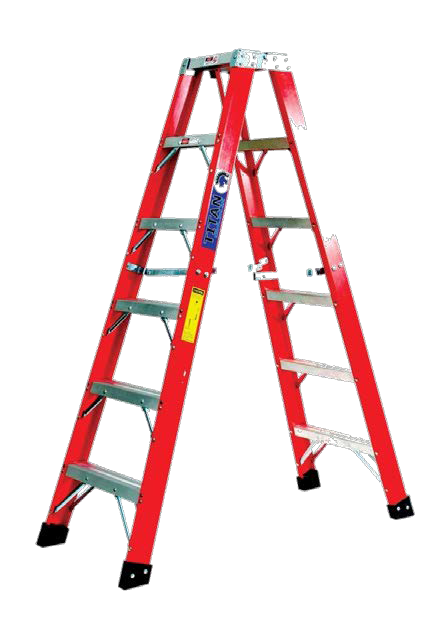 [Speaker Notes: Fall hazards – might not be a large fall height, but still a concern.
Is the rigging under pressure
Ergonomic hazards
Potential need to use material handling equipment
Do we need gloves]
35
JHA
Intro
BCTD – AFL Smart Mark Module
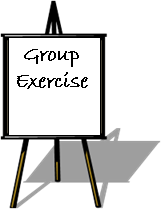 Let’s do a group exercise
In your group, identify a major job activity that someone  has coming up that would lend itself to a JHA
Work through each step of that activity using the JHA  form in your manual
Each group will need:
A person to write down the JHA on a flip chart
A reporter to present your findings to the larger group

Let’s take 15 minutes
36
JHA
Intro
BCTD – AFL Smart Mark Module
What is a  “What-if Analysis?”
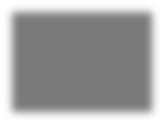 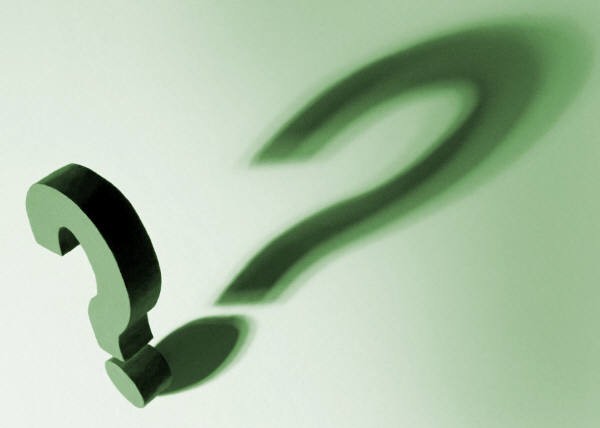 37
JHA
Intro
BCTD – AFL Smart Mark Module
Let’s apply a What-if Analysis  to a real situation
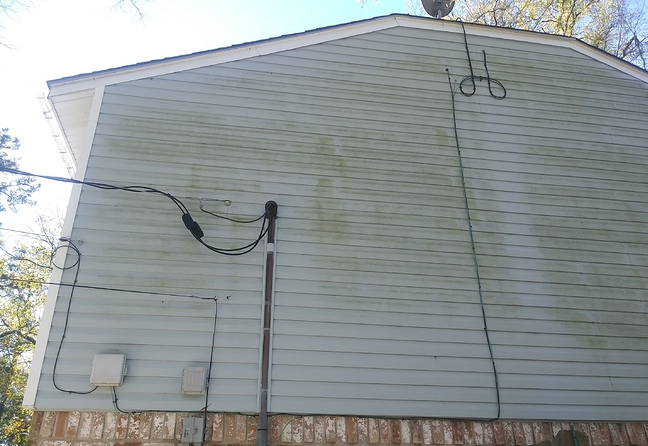 37
JHA
Intro
BCTD – AFL Smart Mark Module
You need to clean this siding.  The roof peak is 20’.  There is a satellite feed, a 220 V power drop and an alarm box.  You are using a chemical that is slightly corrosive.
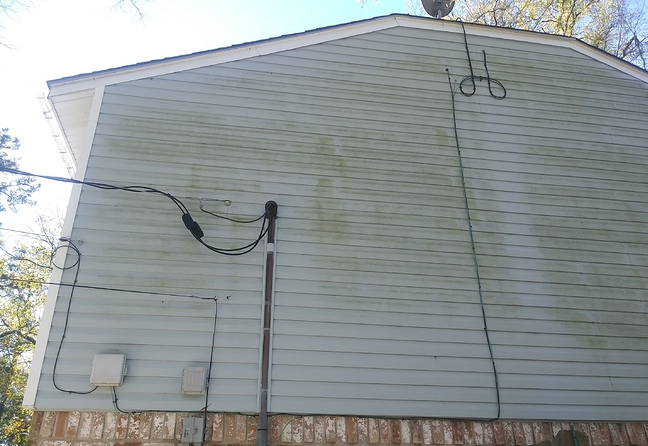 [Speaker Notes: Fall hazards
Electrocution hazards
Chemical hazards
Are there people working below
Is the ground flat and stable]
39
JHA
Intro
BCTD – AFL Smart Mark Module
Let’s apply a What-if Analysis to this project
Start each question with “What if…?”
[Speaker Notes: Fall hazards
Electrocution hazards
Chemical hazards
Are there people working below
Is the ground flat and stable]
Incentive  Programs
41
Intro
BCTD – AFL Smart Mark Module
List 3 potential problems with  incentive programs
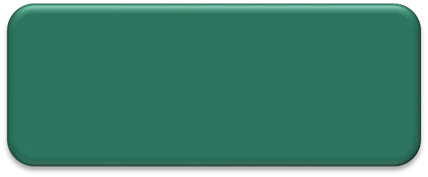 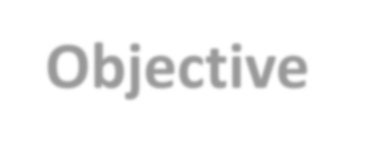 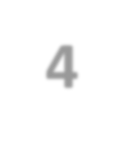 Objective 4
Incentive  Programs
42
Intro
BCTD – AFL Smart Mark Module
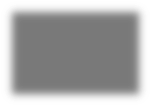 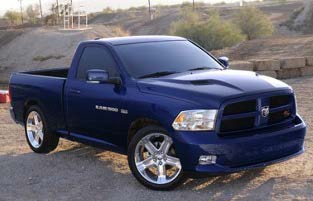 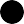 Safety Incentive Programs
Do They Work?
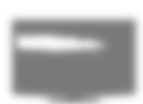 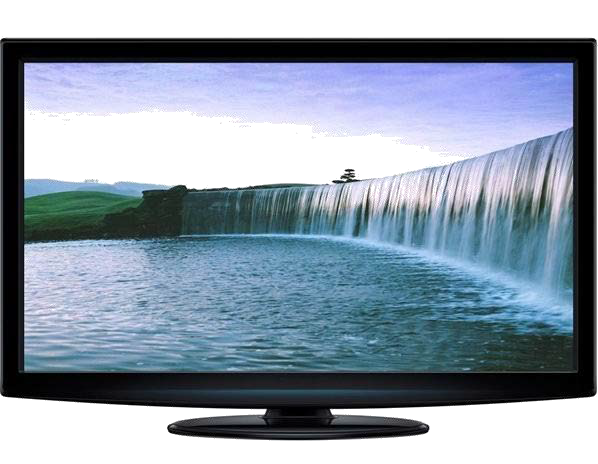 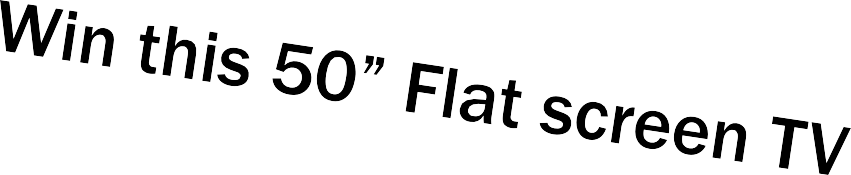 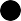 Incentive  Programs
43
Intro
BCTD – AFL Smart Mark Module
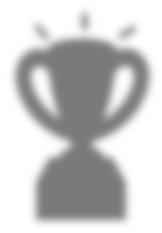 “People focus on getting  the reward rather than  the benefit of going  home every day without  being injured.”
Andrew R. McIlvaine	2009
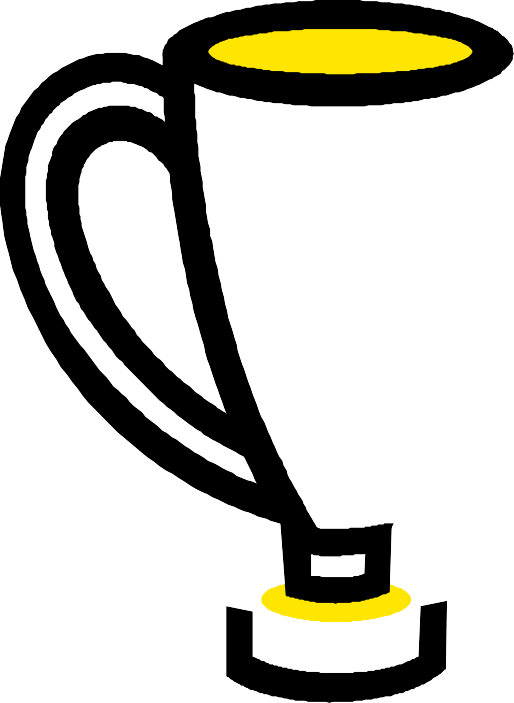 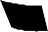 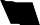 SAFETY
ALL STAR
Incentive  Programs
44
Intro
BCTD – AFL Smart Mark Module
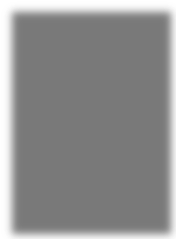 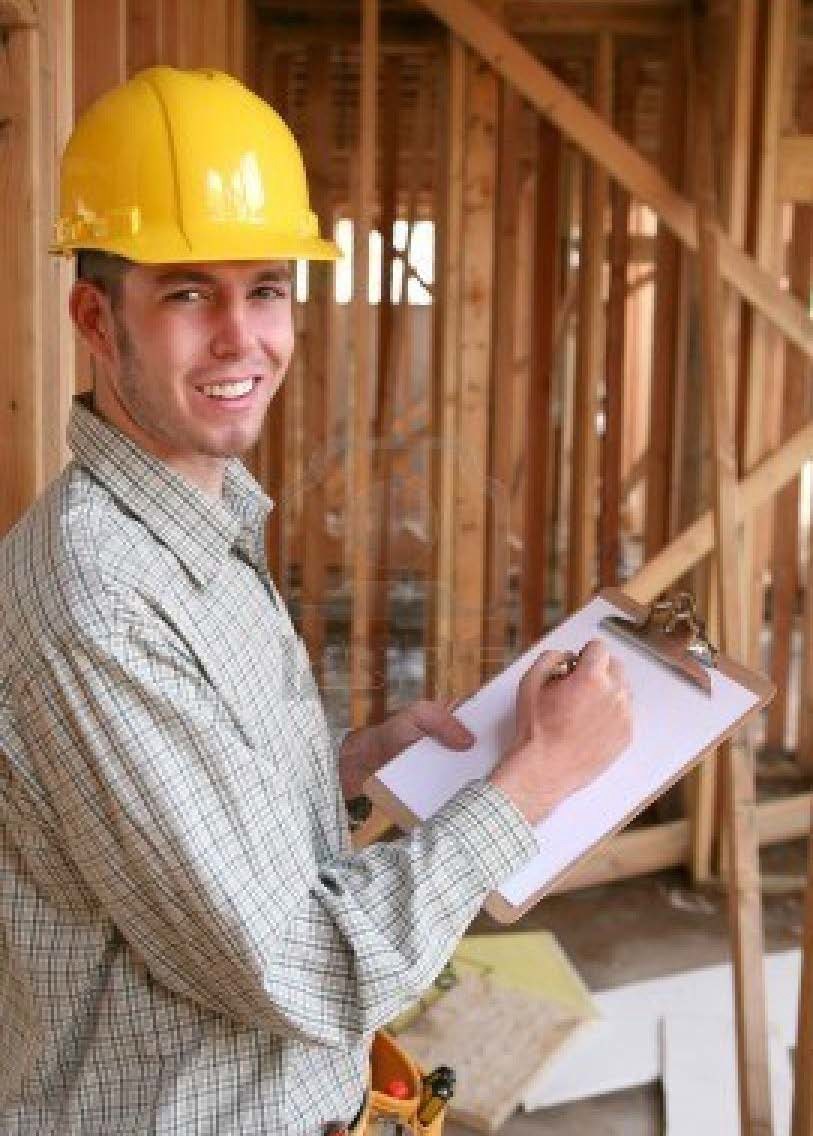 Safety incentives

How do they work?
Do they really prevent  accidents?
How are they viewed  by OSHA?
Is there a better way?
Incentive  Programs
45
Intro
BCTD – AFL Smart Mark Module
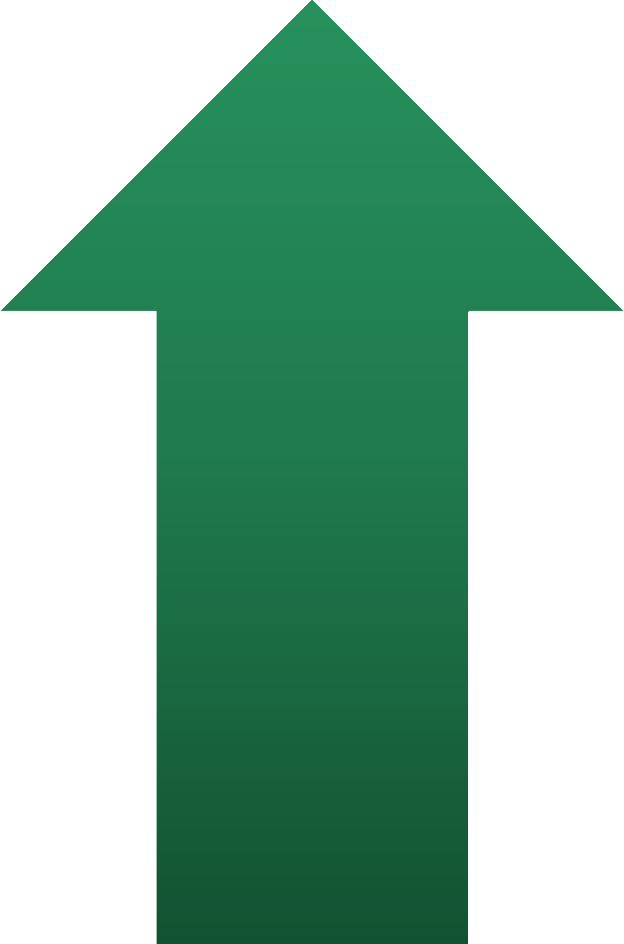 Incentive program goals
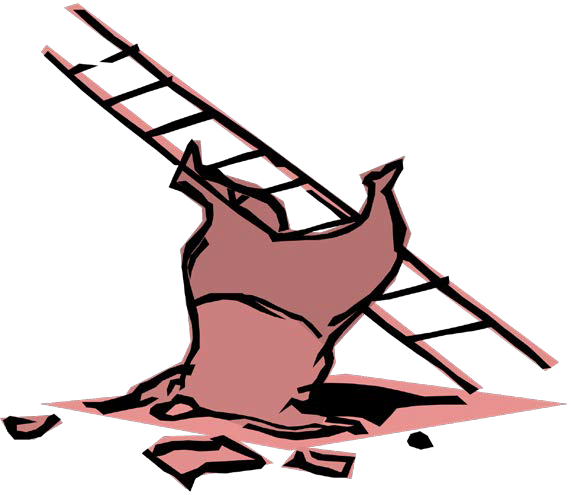 Lower accident rates
Improve productivity
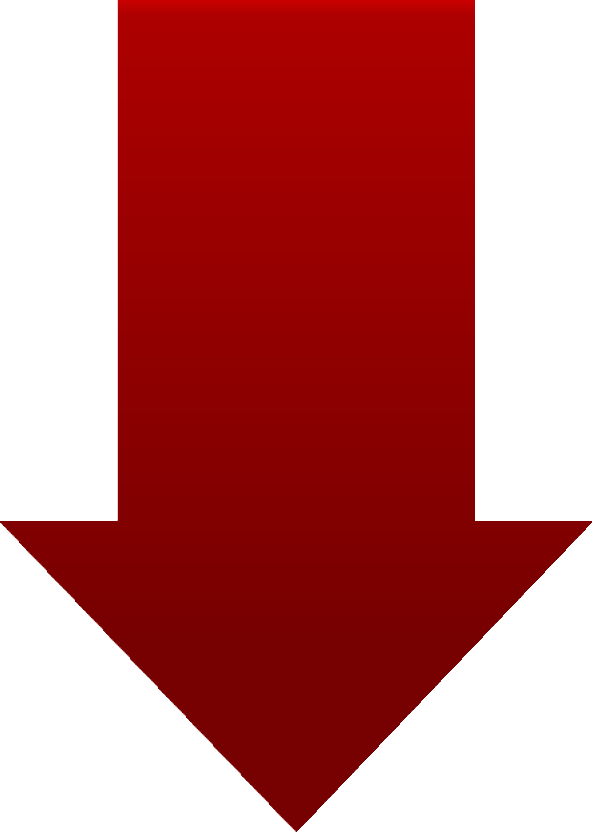 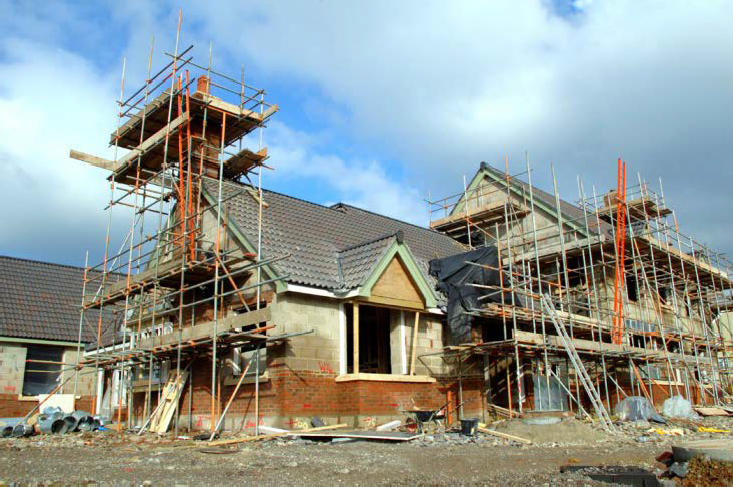 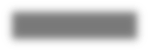 Improve employee  morale
Lower insurance rates
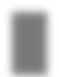 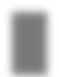 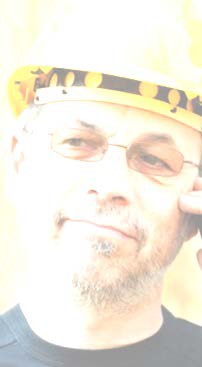 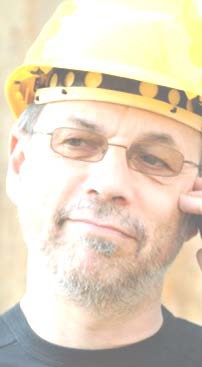 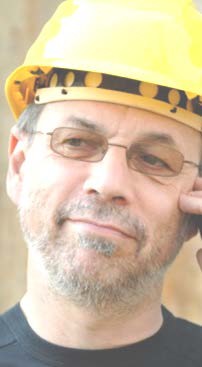 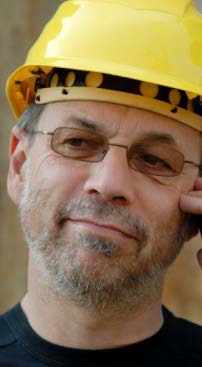 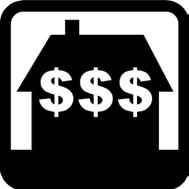 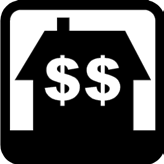 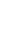 Incentive  Programs
46
Intro
BCTD – AFL Smart Mark Module
What is supposed to happen?

Hazards reported and corrected  in a timely manner
Positive reinforcement  for acceptable behavior
Rewards for safe  work practices
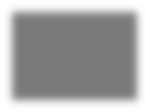 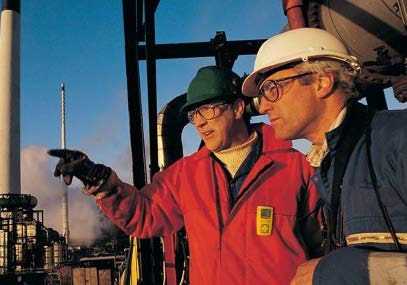 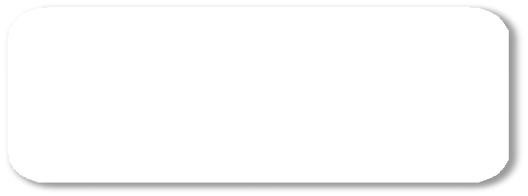 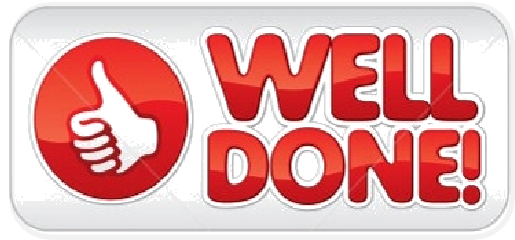 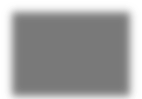 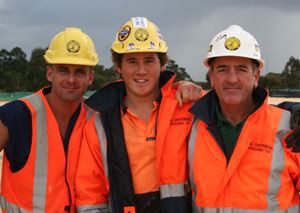 Incentive  Programs
47
Intro
BCTD – AFL Smart Mark Module
“Good incentive programs feature positive  reinforcement for:
demonstrating safe work practices
taking active measures in
hazard recognition,
analysis,
and prevention.”

R. Davis Layne, Exec. Dir. VPPPA
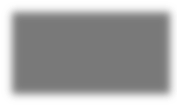 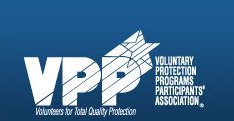 Incentive  Programs
48
Intro
BCTD – AFL Smart Mark Module
Unfortunately, incentive programs  often have some negative effects.
Can you think of any?

Hiding injuries
Employer – to - worker intimidation
Worker – to - worker intimidation
Others?
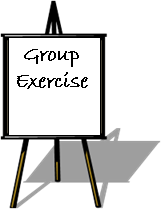 Incentive  Programs
50
Intro
BCTD – AFL Smart Mark Module
Workers hide their injuries
The winner chuckled as he gave a brief acceptance speech:

“I can’t believe I won this.
I broke my foot four months ago  and hid it so I would still have a  chance to win this…

Good thing I did.”
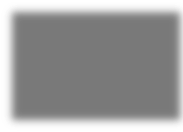 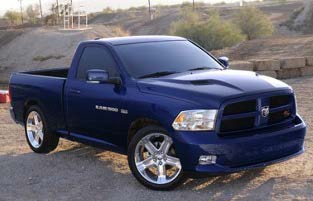 Bruce Buckley, ENR – Engineering News Record
Incentive  Programs
52
Intro
BCTD – AFL Smart Mark Module
Even health care providers  feel pressure
More than half the occupational health  practitioners surveyed said they felt pressure from  employers to play down injuries or illnesses
Nearly half—47 percent—  felt similar pressure  from employees
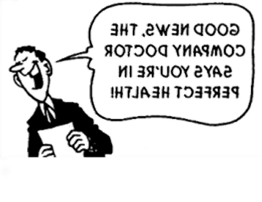 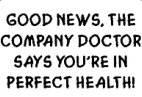 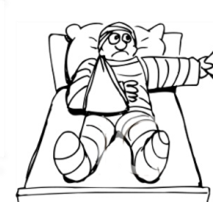 Incentive  Programs
53
Intro
BCTD – AFL Smart Mark Module
Why employers don’t report all injuries
Can’t
Bid
Fewer projects
Injured worker
Insurance rates go up
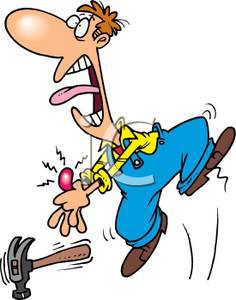 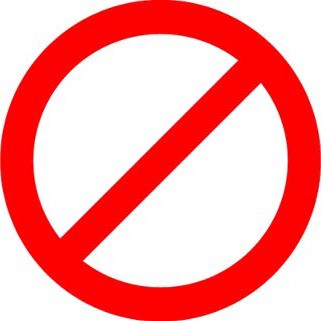 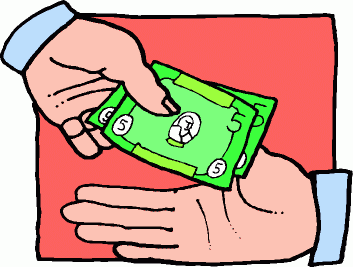 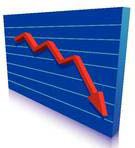 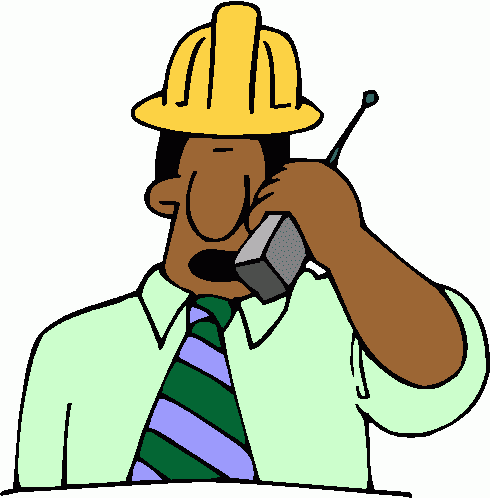 Profits go down
Injury reported
Incentive  Programs
54
Intro
BCTD – AFL Smart Mark Module
Workers feel peer pressure
“When all workers on a team get a reward only  if no one on the team has an injury,
there may be  pressure on all  team members  to not report  injuries.”
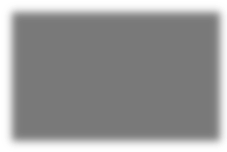 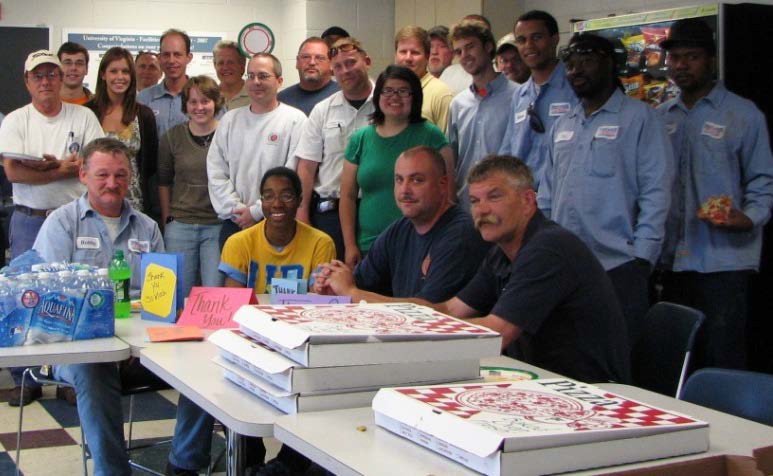 GAO 2009
Incentive  Programs
55
Intro
BCTD – AFL Smart Mark Module
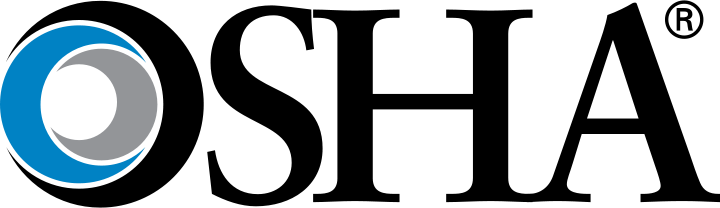 OSHA’s position on incentive programs
Incentive programs that discourage employees from reporting  their injuries are problematic because, under section 11(c), an  employer may not "in any manner discriminate" against an  employee because the employee exercises a protected right,  such as the right to report an injury.
3/12/2012 Memo from: Richard E. Fairfax, CIH  Deputy Assistant Secretary of Labor for OSHA
Incentive  Programs
56
Intro
BCTD – AFL Smart Mark Module
What is wrong with the following  statements from actual
Safety Incentive Programs?
Incentive  Programs
58
Intro
BCTD – AFL Smart Mark Module
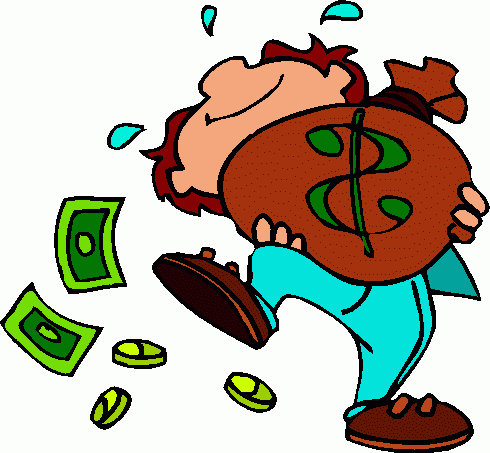 $$ Company Cash $$
If the company operates three months  without a lost-time accident or doctor case,
each employee will get $50 in “Company Cash”,  redeemable for company merchandise or time off.
Each accident requiring medical care causes the value of  everyone’s “company cash” to drop $10, and each lost-time  case causes the value to drop $25.
The injured employee himself loses $25 of his “Cash” for a  minor accident and the entire amount for a lost-time case.
Incentive  Programs
59
Intro
BCTD – AFL Smart Mark Module
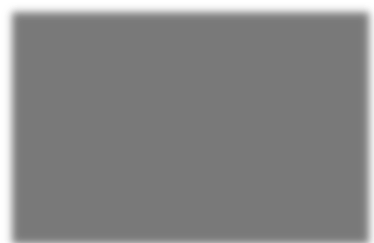 **	Your Company Info Board	**
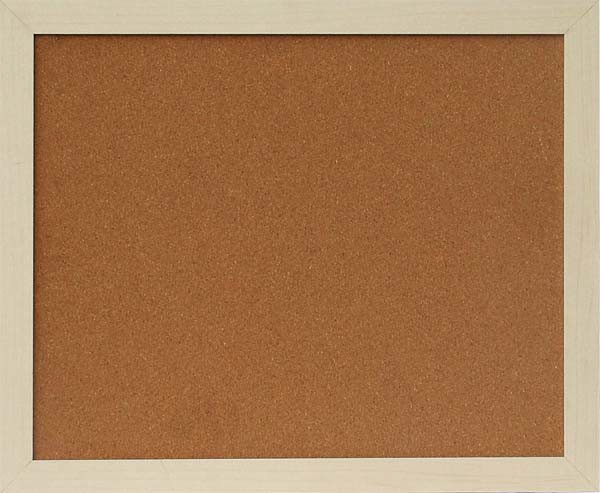 Safety Slogan
A different safety slogan is  posted on the site each month.
At the end of the month, a  management member draws a  employee’s name from a hat.
A call is made to the employee's
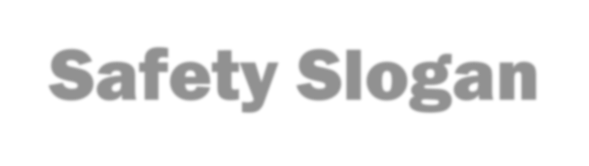 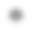 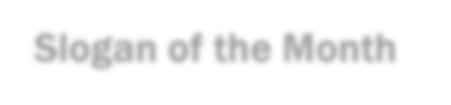 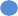 Slogan of the Month
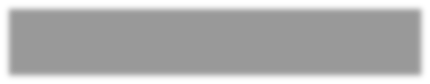 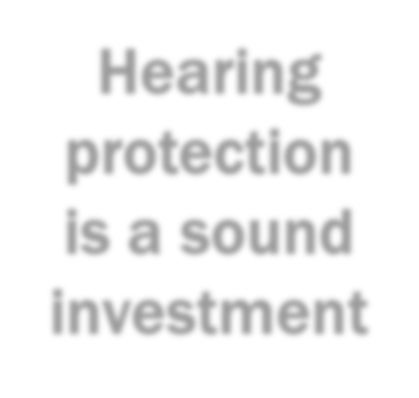 Hearing  protection  is a sound  investment
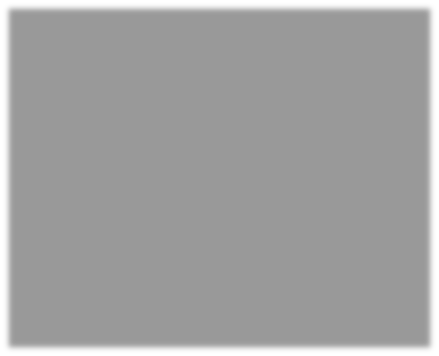 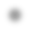 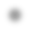 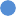 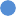 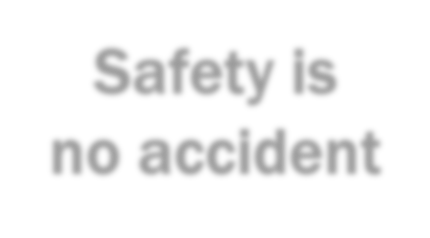 Safety is  no accident
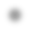 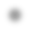 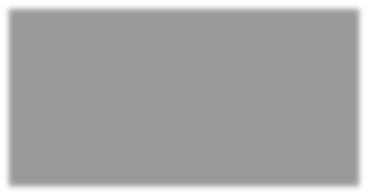 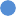 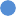 residence.	If the person answering
the phone is able to quote the safety  slogan,	he/she is wins a prize.
Incentive  Programs
60
Intro
BCTD – AFL Smart Mark Module
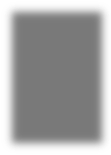 If a company is:
Using safe work practices  Analyzing hazards (JHAs)
Proactively preventing potential hazards  Recognizing, reporting, and abating hazards

What incentives could they offer workers that would  promote these policies, without encouraging
non-reporting of injuries and accidents?
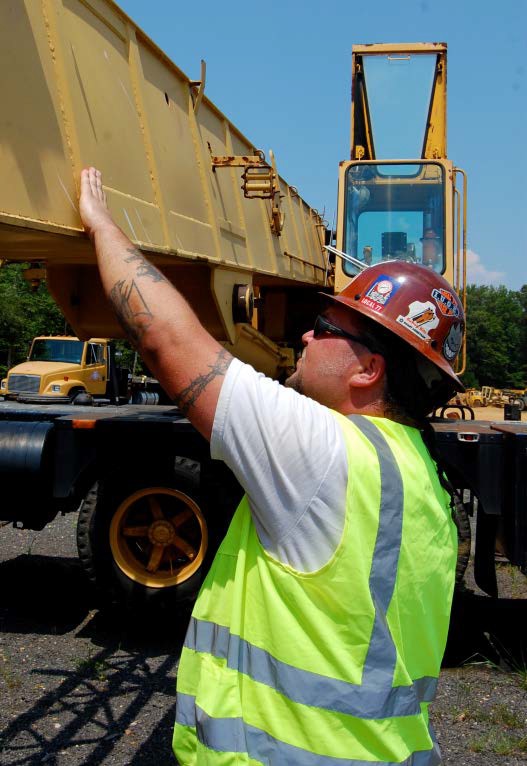 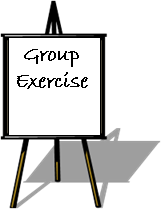 Root  Cause
62
Intro
BCTD – AFL Smart Mark Module
Identify 3 contributing factors  to actual construction  workplace accident
through root cause analysis
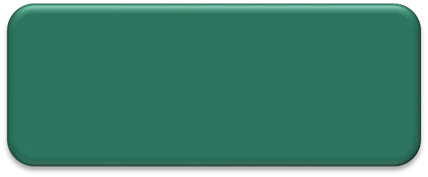 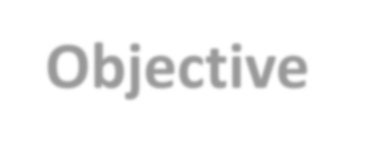 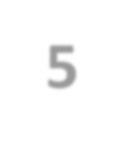 Objective 5
Root  Cause
63
Intro
BCTD – AFL Smart Mark Module
We Can Identify Contributing Factors
The process of evaluating  an accident to find the  contributing factors is  called a:
“Root Cause Analysis”
There are several methods  of Root Cause Analysis
We will look at one of  the methods called the  “5 Why’s”
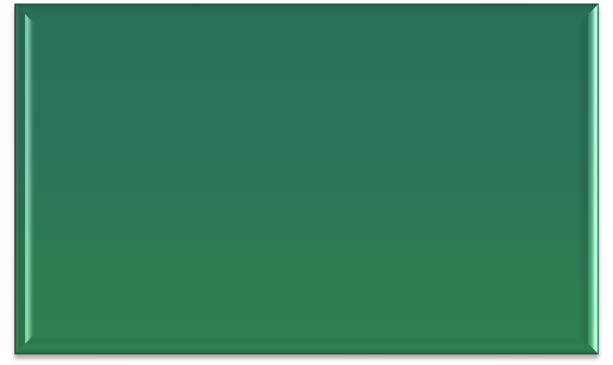 5 Why’s
Root  Cause
64
Intro
BCTD – AFL Smart Mark Module
Workers Get Blamed for Accidents
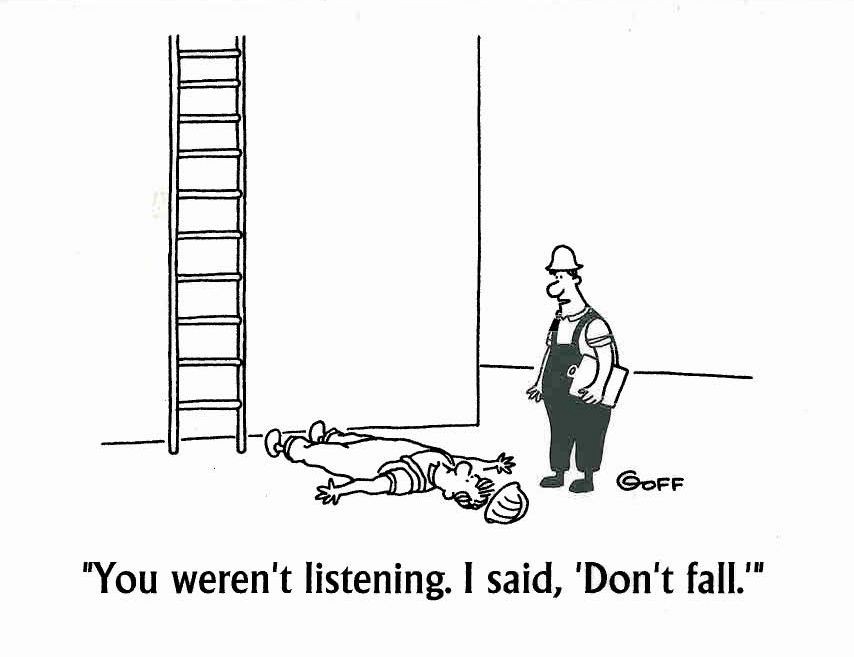 Let’s Get to the Facts
An Elevator Constructor was taking a lunch on a rooftop.  He/She decided to sit on the skylight trying to have a more comfortable sitting position. When he/she leaned back they fell  through the skylight sustaining severe injuries.

A roofing company was also repairing the roof at the time of the accident
The roofing company foreman was on the roof at the time of the accident
 The site was managed by a general contractor who’s superintendent was on the site daily
[Speaker Notes: Walk the students through this scenario]
Root  Cause
67
Intro
BCTD – AFL Smart Mark Module
5 Why’s
Why was he/she up on the roof?

Why was there no protections around the skylight?

Why didn’t the superintendent identify this hazard?

Why didn’t the foreman identify this hazard?

Why did he/she choose that location for his/her lunch?.
Root  Cause
69
Intro
BCTD – AFL Smart Mark Module
Any other Whys?


Why did he fall and get injured?
Root  Cause
71
Intro
BCTD – AFL Smart Mark Module
Our root cause analysis found four  contributing factors to this accident:
The general contractor didn’t require JHA’s before each  work shift
The superintendent and foreman were not performing daily inspections
The elevator company did not inspect the workplace prior to assigning the work
The roofing contractor did not guard the skylight
Root  Cause
72
Intro
BCTD – AFL Smart Mark Module
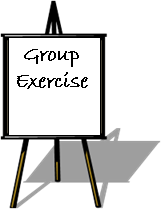 Group exercise
Use the information on the next slide to conduct your Root Cause Analysis
Select a record keeper
Conduct a root cause analysis  using the “5-why’s” method
Record the questions you ask  and the answers you discover
Be prepared to report results
This worksheet is in your manual
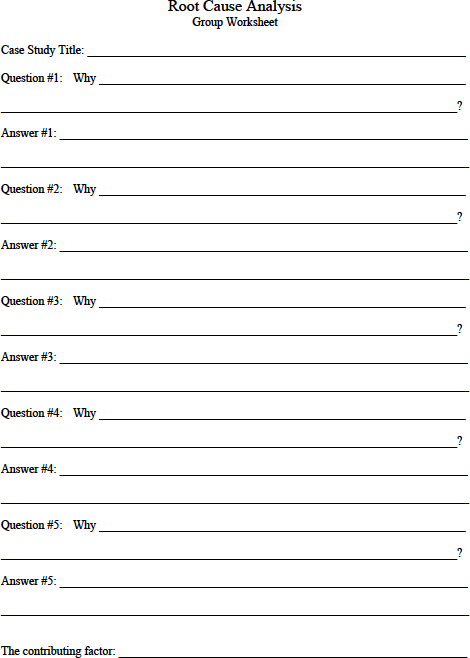 An elevator worker is trapped and later rescued by the fire department.  The worker was entering the pit to retrieve someone's car keys.  A power outage occurred right as the worker entered the pit.  The elevator car dropped a couple feet trapping the worker.
[Speaker Notes: Add more information if the students ask more question.  Facilitate the report out from each group.]
Reporting Time
81
Intro
Summary
BCTD – AFL Smart Mark Module
Let’s summarize what we’ve learned by  answering the following questions

What are management’s responsibilities related to  managing safety and health
What is the hierarchy of controls and why have we  emphasized them?
Why is worker involvement critical in conducting JHAs and  incident investigations?
What are the potential pitfalls of injury reporting incentive  programs?
Health and Safety Program  Management
Through the Alliance between OSHA’s 10 Regional Offices and the Elevator Contractors of America (ECA), Elevator Industry Work Preservation Fund (EIWPF), International Union of Elevator Constructors (IUEC), National Association of Elevator Contractors (NAEC), National Elevator Industry Educational Program (NEIEP), and National Elevator Industry Inc. (NEII), collectively known as The Elevator Industry Safety Partners, developed this Industry Specific Training for informational purposes only. It does not necessarily reflect the official views of OSHA or the U.S. Department of Labor. May 2021​
 ​
Under the Occupational Safety and Health Act, employers are responsible (http://www.osha.gov/as/opa/worker/employer-responsibility.html) for providing a safe and healthy workplace and workers have rights (https://www.osha.gov/workers). OSHA can help answer questions or concerns from employers and workers. OSHA's On-Site Consultation Program (https://www.osha.gov/consultation) offers free and confidential advice to small and medium-sized businesses, with priority given to high-hazard worksites. For more information, contact your regional or area OSHA office (https://www.osha.gov/contactus/bystate), call 1-800-321-OSHA (6742), or visit https://www.osha.gov/.​
82
RIntrooto  Cause
Summary
BCTD – AFL Smart Mark Module
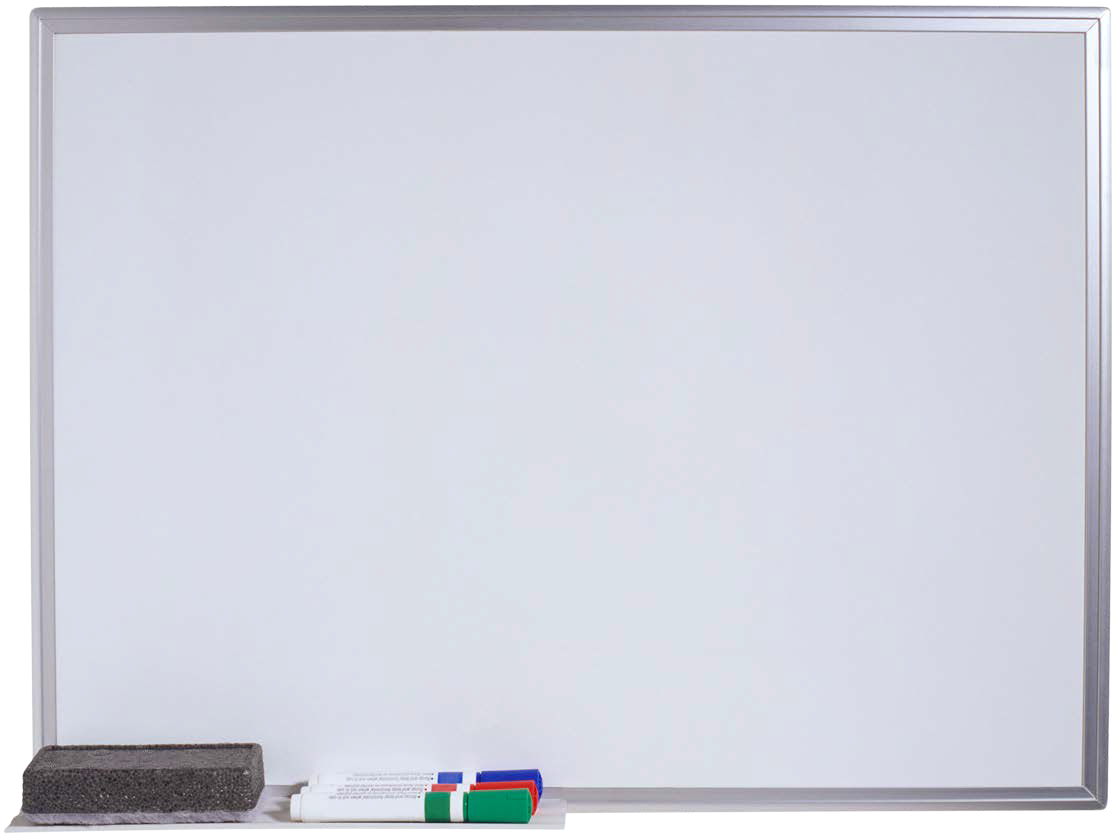 Questions or  comments?